Our focus sound today is…
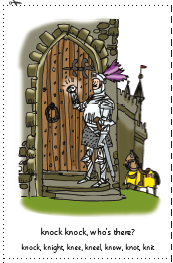 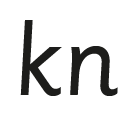 [Speaker Notes: kn is an additional sound, we teach it as a special friend showing that that the ‘k’ is silent.]
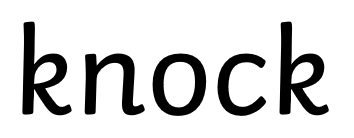 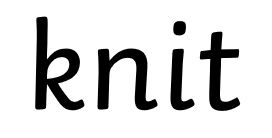 Can you spell these words:
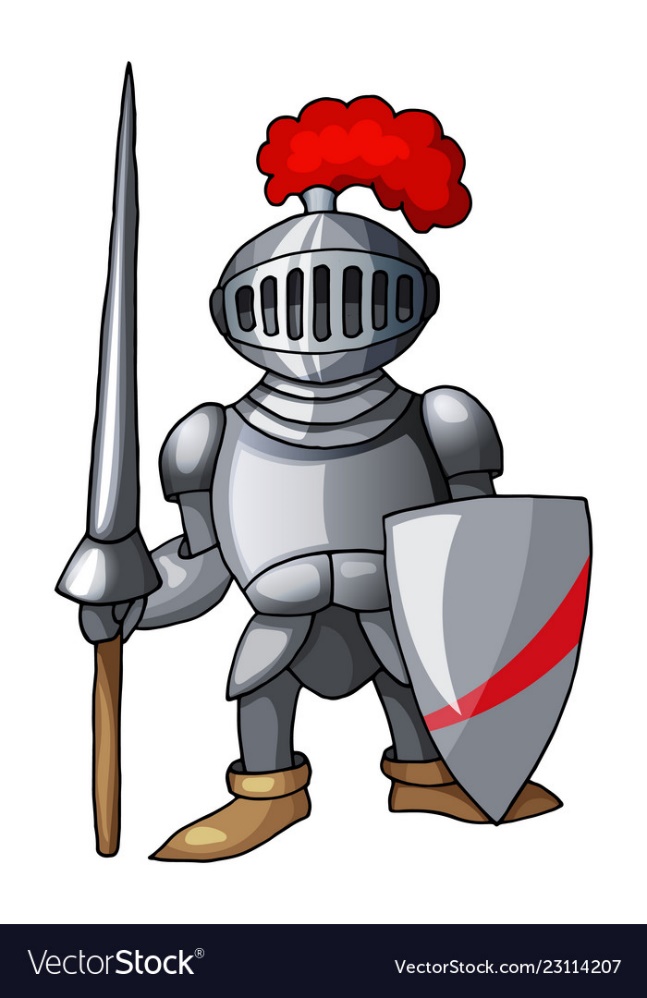 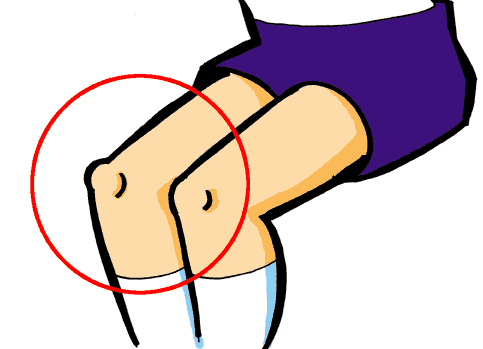 [Speaker Notes: Knight and Knee]
Can you find all the ‘kn’ words in the wordearch?
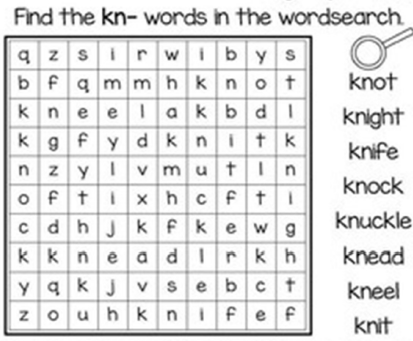 Remember to read a reading book…
Look for the RWI books, ask your child which group they were in before Easter and below is a list of the correct book colour:

Ms Baldwin/Mrs Baker: Blue or grey books. 

Miss Pilbeam: Yellow or blue books. 

Mrs Frain: Pink or orange books. 

Mrs Rabasse: Green or purple books. 

Mrs Soutter, Miss Wright, Mrs Baskerville: Red Books.
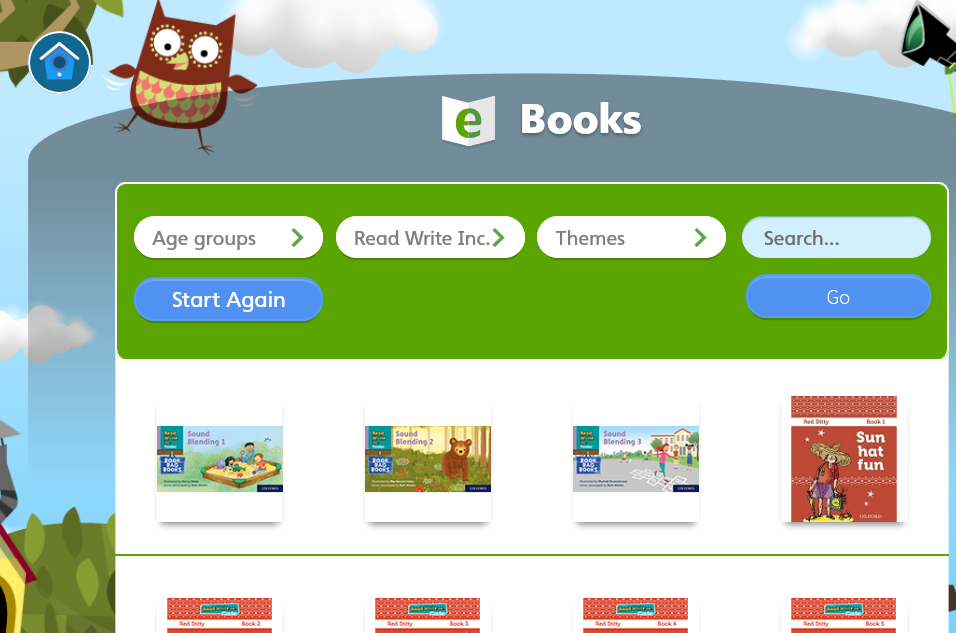 Username: BeechwoodRobins   or BeechwoodWrens

Password: Robins2020                or Wrens26